Human Health and Chemical Pollutants in Food: Part One  Yngvar Thomassen
Здоровье человека и химические загрязнители в пище: Часть первая
Paracelsus (born Phillip von Hohenheim,  11 November or 17 December 1493 in  Einsiedeln, Switzerland – 24 September  1541 in Salzburg, Austria) was a  Renaissance physician, botanist,  alchemist, astrologer, and general  occultist. Born Phillip von Hohenheim,  he later took up the name Theophrastus  Philippus Aureolus Bombastus von  Hohenheim, and still later took the title  Paracelsus, meaning "equal to or greater  than Celsus", a Roman encyclopedist,  Aulus Cornelius Celsus from the first  century known for his tract on medicine.  He is also credited for giving zinc its  name, calling it zincum and is regarded  as the first systematic botanist
Парацельс был физиком, ботаником, алхимиком, астрологом и оккультистом в период Ренессанса.
http://en.wikipedia.org/wiki/Paracelsus
Paracelsus, sometimes called the father of  toxicology, wrote:
German: Alle Ding' sind Gift, und  nichts ohn' Gift; allein die Dosis  macht, daß ein Ding kein Gift ist.

"All things are poison and nothing is  without poison, only the dose permits  something not to be poisonous."

Парацельса называют отцом токсикологии. Вещества, которые считаются токсичными, в малых количествах могут оказывать благоприятный эффект, и наоборот, обычные безвредные вещества в больших дозах могут быть смертельными. Даже вода может быть смертельно опасна в большом количестве.
http://en.wikipedia.org/wiki/Paracelsus
Improvement in Life Expectancy
Улучшение в продолжительности жизни
Риски, повышающие смертность
Вы можете увеличить свои шансы на более длительную и здоровую жизнь, поменяв: мать, отца, питание и уровень активности
Живите дольше! Путин призывает к увеличению продолжительности жизни
https://www.google.no/search?q=Improvement+in+Life+Expectancy+russia&hl=no&rlz=1T4RVE  B_noNO606NO606&source=lnms&tbm=isch&sa=X&ved=0ahUKEwjgt6Tn_dXTAhVCOJoKHZ8E  BA0Q_AUICigB&biw=1920&bih=1021#imgrc=PHCOcP2UR3cJ4M:&spf=205
Продолжительность жизни в России
Рацион, питание и предотвращение хронических заболеваний
Powerful  Nutrition  for  BEST
performance
Действенный рацион для лучшей эффективности
Принципиальные изменения в составе потребляемых продуктов. 
Понизить общую жирность, содержание насыщенных жиров, трансжирных кислот, модифицированных крахмалов, свободных сахаров, соли, консервов. 
Увеличить физическую активность, потребление овощей, фруктов, бобовых, клетчатки, железа/йода/цинка, фолиевой кислоты.
Vitamin B9 (folic acid and  folate inclusive) is essential to  numerous bodily functions  ranging from nucleotide  biosynthesis to the  remethylation of  homocysteine. It is especially  important during periods of  rapid cell division and growth.  Both children and adults  require folic acid to produce  healthy red blood cells and  prevent anemia.
Leafy vegetables such as spinach, asparagus,  turnip greens, lettuces, dried or fresh beans  and peas, fortified cereal products, sunflower  seeds and certain other fruits and vegetables  are rich sources of folate. Liver and liver  products also contain high amounts of folate,  as does baker's yeast.
Витамин В6 или фолиевая кислота – необходима для множественных реакции в организме, начиная от нуклеотидного синтеза и до реметилирования гомоцистина. Он особенно важен в период быстро клеточного деления и роста. В6 необходим и детям и взрослым для производства здоровых красных телец и предотвращения анемии. Находится в листовых овощах – шпинате, спарже, зелени репы, салате-латук, сушеных или свежих бобах и горохе, обогащенных продуктах из зерновых культур, семенах подсолнечника и др. Продукты печени и печень также содержат большое количество фолиевой кислоты, как и пекарские дрожжи.
Здоровье американцев
США занимают 48-е место по ожидаемой продолжительности жизни в мире, даже позади Боснии. Канадцы по сравнению с ними - 12-е место.
Американцы тратят на здравоохранение (> 6000 долларов в год ) больше, чем любая другая страна на Земле. Канада тратит половину этого.
Мы тратим больше, но до сих пор менее здоровы?
Состояние здоровья в Америке
Болезни сердца
Высокое кровяное давление
Инсульт
Рак
Диабет
Болезнь Альцгеймера
Артрит
Ожирение
Бесплодие
Состояние здоровья молодых американцев
Рак
Повышенное кровяное давление
Депрессия
Синдром дефицита внимания и гиперактивности
Астма
Диабет (Взрослый!)
Высокий уровень холестерина
Ожирение
Что не так с нашим образом жизни?
Не хватает упражнений - даже спортсмены получают больше вреда, чем пользы
Стрессовый образ жизни
Америка сосредоточена на лечении, а не предотвращении заболеваний (Прими таблетку)
Плохое питание
Недостаточное потребление воды
Высокое содержание жира/неправильный жир
Необходимые: Омега 6 и Омега 3
	Омега 6 - сафлор, подсолнечник, кукуруза (плохо - хочу меньше)
	Омега 3 - рыбий жир, грецкие орехи, льняное семя, авокадо (хорошо – больше)
Полезные: жидкие при комнатной температуре – оливковое масло, масло канолы, арахисовое масло, масло грецкого ореха
Вредные: твердые при комнатной температуре. Насыщенные жиры, сыр, мясо
Опасные: трансжиры или гидрогенизированные масла (Криско, маргарин, полуфабрикаты)
What’s in a clean fresh  apple?
Over 9,000  phytonutrients in the  proper balance for  optimal use by our  bodies.
Свободные радикалы
Представляйте их как кислоту, вырабатываемую при нормальным обмене веществ
Содержание их значительно увеличивается при стрессе от напряжения / упражнений
Разрушают ДНК и клеточные стенки, вызывают прогрессирующие заболевания и рак
Тесно связаны со "старением"
Нейтрализуются антиоксидантами
Что делают фрукты и овощи?Предоставляют антиоксиданты, которые не могут быть синтезированы организмом, тем самым блокируя повреждения свободными радикалами.
Как выглядят повреждения?
Кожа
Морщины
Суставы
Артрит
Артерии
Болезни сердца
Мозг
Болезнь Альцгеймера
Рак
ДНК
Цвета, необходимые в нашей жизни
Красные - помидоры, клубника, арбуз ... содержащие ликопин для защиты от рака предстательной железы. Свекла содержит железо и фолиевую кислоту. Клюква обладает сильными антибиотическими свойствами.
Зеленые - наполнены кальцием, фолиевой кислотой, калием, лютеин зеаксантином, пресыщены антиоксидантами. Капуста содержит на 50% больше усваиваемого кальция, чем молоко! Фолиевая кислота необходима для снижения уровня гомоцистеина, предотвращения расщепления позвоночника и для переработки сератонина, который облегчает депрессию.
Цвета, необходимые в нашей жизни
Желтые и оранжевые - Морковь - удивительный источник бета-каротина. Ананас является естественным противовоспалительным средством.

Синие и фиолетовые - Виноград с флавиноидами уменьшает густоту нашей крови. Ежевика снижает вероятность рака толстой кишки. Бузина борется с вирусами. Черника содержит высокое количество антиоксидантов.
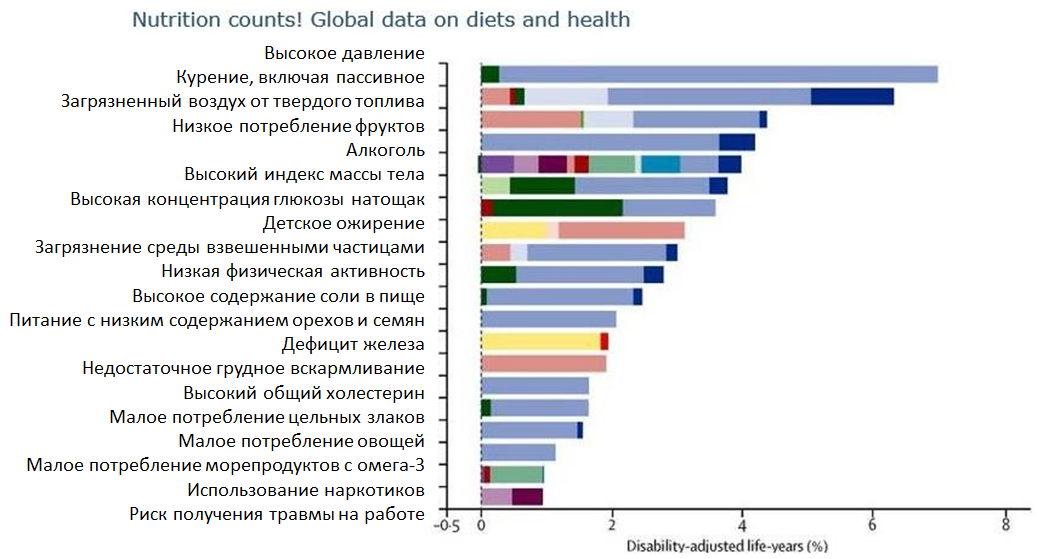 https://ihcp.jrc.ec.europa.eu/our_activities/public-health/nutrition/nutrition_newsletter/NRH_2_2013
Контроль нехватки витаминов и минералов (НВМ) – это доступная возможность, для улучшения качества жизни 2х миллиардов людей и усиления экономического развития
Скрытое голодание:
Уровень и тяжесть НВМ или его значение для человека и нации, как правило, находится в прерогативе для круга специалистов
Нехватка микроэлементов, таких как йод, железо, витамин А - наиболее характерна в мире. К ним могут быть добавлены дефицит цинка и фолиевой кислоты
«Новая» старая проблема
Известны несколько десятилетий – анемия, кретинизм, слепота
Последнее десятилетие – важность промежуточных уровней дефицита без явных видимых проявлений
Умеренные уровни НВМ – общее для всех стран
Решения
Такие же как и те, что ставят под контроль проблему в развивающихся странах: повышение питательности, добавки, образование, контроль заболеваний
Нехватка йода:
Дефицит йода – основная проблема, приводящая к повреждениям мозга
Серьезный дефицит йода во время беременности может закончиться мертворождением, абортами и кретинизмом
Менее заметный, но наиболее распространенный дефицит железа, снижает интеллектуальную активность, может иметь более глобальный и экономическое воздействие
Йод: достижения
К 2000 году, мировая доля дефицита йода снизилась с 30% до менее чем 15%
Добавка йода к 2/3 количеству потребляемой соли в мире
70 миллионов новорожденных в некоторой степени защищены
Йод: испытания
Каждый год, 50 миллионов детей рождается без защиты, которая обеспечивается йодом растущему мозгу и телу
Примерно 18 миллионов из них будут страдать в некоторой степени от умственных нарушений
Недостаток йода остается одной из основных причин умственной отсталости
Витамин А необходим для зрения, роста, репродуктивной функции, деления клеток, дифференциации клеток, и действенности иммунной системы
Дефицит витамина А
Ослабление зрения и слепота долгое время ассоциировались с дефицитом витамина А
Дефицит витамина А задевает иммунную систему
Отвечает за 16% осложнений при малярии, 18% - осложнений при диареи, и существенную долю ОРВИ и кори
Достижения
В более 40 развивающихся странах  2/3 маленьких детей получают 1 капсулу высокодозного витамина А в год
 гораздо ниже для двух доз
Более 300,000 жизней спасается каждый год, многие избегают риска получения необратимой слепоты
Витамин А: препятствия
4 из 10 детей растут без достаточного количества витамина А
1 доза является недостаточной
Экономические, социальные и географические барьеры замедляют темпы «добавок»
Витамин А: препятствия
Коротко, более 3000 детей умирает ежедневно, миллионы выживших растут с многочисленными заболеваниями и плохим состоянием здоровья, потому что мы не справились с задачей снабжения двумя дозами витамина А, которые стоят 2 цента каждая.
Vitamin D
Is also a potent antioxidant in reducing lipid
peroxidation and free radical formation.,
Витамин D активный антиоксидант, снижающий окисление жиров, и образование свободных радикалов
Дефицит железа
Является одной из 10 наиболее серьезных проблем здоровья в современном мире
Порядка 4-5 миллиардов людей (66-80% населения Земли) может иметь дефицит железа
2 миллиарда людей (более 30% населения) страдают анемией
Дефицит железа у детей выражается в бледности, слабости, малом потреблении пищи, усталости, раздражительности, короткой устойчивости внимания, частых болезнях и замедленном росте
Дефицит железа
Связан с задержками в развитии когнитивных и моторных навыков
У маленьких детей дефицит железа – чаще правило, чем исключение (превалирующие 45-70% детей)
Железо: препятствия
Очень обескураживающая картина: небольшой показатель, что цель будет достигнута
Маленькое вовлечение: может быть проблема пропаганды, а может рассматриваться как «дамские штучки»
Железо: препятствия
Анемия есть факт жизни почти 500 миллионов женщин, находящимся в репродуктивном возрасте
Более чем 1000 женщин с сильнейшей анемией умирают каждую неделю в перинатальный период, из-за неадекватного содержания железа в организме
Железо: достижения
Международное движение за фортификацию пшеничной муки железом: более 49 стран имеют фортификационные законы на муку
Другое сырье тоже необходимо обогащать
Анемия, как проблема общества в различных странах: беременные женщины
Дефицит цинка
Один из десяти важнейших факторов, которые вносят вклад в уровень заболеваемости в развивающихся странах
Добавление цинка может снизить детскую смертность до 63% во всем мире
Юго-восточная Азия и территории к югу от Сахары в Африке имеют наивысший риск дефицита цинка:
Неприемлемое количество в питании – 1/3 населения
Остановка роста – 40% дошкольников
Дефицит цинка
Немного международных правил или рекомендаций по добавлению цинка в питание
Цинк используется в качестве лечебной добавки при остром недоедании и диарее
Morbidity and Mortality
Main reasons
Developing countries:
Undernutrition
Infections
Заболеваемость и смертность
Основные причины в развивающихся странах:
Недоедание
Инфекции
IfEW
Micronutrient status and public health problems  global consideration
Currently:  Iron  Jodine  Vitamin A
Emerging:  Folate  Zinc  Calcium
and others
Глобальное обсуждение статуса микроэлементов и общественного здоровья. Текущие: железо, йод, витамин А. Необходимо: фолат, цинк, кальций и другие
IfEW
Results of micronutrient defeciency
Результаты дефицита микроэлементов
Субклинические: снижение когнитивного развития, производительности, защиты к инфекциям, иммунокомпетенции, репродуктивности, повышение смертности. Клинические: анемия, слепота, кретинизм, эндемический зоб, коньюктивит
anemia
blindness	goiter
xerophtalmia	cretinism
clinical
IfEW
Risk analysis - Nutrient assessment
DEFICIENCY
EFFECTS
of  Nutritional  Antioxidants:
Oxidative damage to:
- cell´s/organelle´s,  proteins, lipids, DNA

pathogenesis of:  CVD
cancer
chronic inflammation
ROS
primary,
Vitamins E, C  Carotenoids  GSH, Co Q10
Se, Zn, Mn, Fe
secondary  oxygen  radicals
Анализ риска – оценка микроэлемента
Дефицит микроэлементов, в частности антиоксидантов, может привести к окислительному повреждению клеток, органелл, липидов, белков, ДНК, привести к сердечно-сосудистым заболеваниям, раку, хроническим воспалениям
IfEW
Coping with Micronutrient deficiency
Means
Efficiency by
nutrient deficiency
Fe	Vit. A	J
Food based
Fortification  Diversification  Chang. eating habits
Supplements  Health and Nutriton
Education
Info/Educ./Comm (IEC)
+
+++
++
++
+
+++
++
++
+++
-
-
±
+++
+++
++
+++
-
+++
IfEW
Оценка риска:
Идентификации опасности
Доза-ответ
Потребление
Характеристика риска
IfEW
Risk assessment of food fortification
Mikronutrients with high safety index -  unlimited addition possible:
Vit. B1, B2, B6, B12, E, phylloquinone, biotin, panthotenic acid,
K, Mg
Referenz-		minim ale  wert	toxische Dosis
RDA  PRI
Inzidenz  von Neben-  wirkungen
(% der Bevöl-  kerung)
lowest toxic dose
Incidence  of adverse  effects
Mangel
Deficiency
Toxizität
Toxicity
Daily intake
tägliche Nährstoffzufuhr
Оценка риска обогащения пищи
IfEW
Risk assessment of food fortification
Mikronutrients with moderate safety index -
Interactions with other nutrients affect the bioavailability:
Ca and P;  Fe and Vit. C;	folate and B12
Referenz-	minimale
wert	toxische Dosis
RDA
PRI
lowest toxic dose
Inzidenz  von Neben-  wirkungen  (% der Bevö  kerung)
Incidence  of adverse  effects
l-
Toxicity
Mangel
Deficiency
Daily intake
tägliche Nährstoffzufuhr
Definition of a NOAEL needed
IfEW
Risk assessment of food fortification
Micronutrients without safety index:
Retinol, Vit. D, folic acid, Ca, J, Fe, Se, Cu, Zn, Vit. K3
Minimale
Referenz-	toxische Dosis  wert
RDA  PRI
lowest toxic dose
Inzidenz  von Neben-  wirkungen  (% der Bevöl  kerung)
Incidence  of adverse  effects
-
Mangel
Toxizität
Deficiency
Toxicity
täglic he Nährstoffzufuhr
Daily intake
Restriction mandatory
IfEW
Мировая оценкам органических контаминантов в выращенной семге
Рекомендуемое потребление (в пище за месяц), основанное на суммарной оценке риска для ПХБ, токсафена, и диэлдрина для (А) – выращенной и дикой семги, (В) –семги из супермаркета
First-Ever U.S. Tests of Farmed Salmon Show  High Levels of Cancer-Causing PCBs... 40 times  higher than other foods!
"Scottish and Irish farmed salmon were found  to have the highest levels of PCBs of all salmon  tested."  EWG 2003
July 30, 2003
http://www.health-report.co.uk/pcb-toxic-chemical-farmed-salmon.html
Farmed Salmon Contain Alarming Amounts of
PCBs
July 30, 2003
Выращенная семга содержит тревожное количество ПХБ
wwww.PCB.no
- ET NETTSTED MOT SPREDNING AV MILJØGIFTEN PCB
Seveso
Dioxin
(2,3,7,8-TCDD)
Диоксины представляют собой класс химических загрязнителей, образующихся во время сжигания отходов и лесных пожаров, а также в некоторых промышленных процессах, таких как отбеливание целлюлозы и производство гербицидов. Наиболее токсичным химическим веществом в этом классе является 2,3,7,8-тетрахлордибензо-пара-диоксин (TCDD). 
Самые высокие концентрации диоксина в окружающей среде, как правило, обнаруживаются в почве и осадках, при этом значительно ниже уровень содержания в воздухе и воде.

Люди в первую очередь подвергаются воздействию диоксинов, потребляя пищу, загрязненную этими химическими веществами. Диоксины накапливаются в жировых тканях, где они могут сохраняться в течение нескольких месяцев или лет. Люди, которые подверглись воздействию высокого уровня диоксинов, заработали хлоракне, кожное заболевание, характеризующееся тяжелыми акне-подобными прыщами. Исследования также показали, что химические рабочие, которые подвергаются воздействию высокого уровня диоксинов, имеют повышенный риск развития рака. Другие исследования высокоэкспонированного населения показывают, что диоксины могут вызывать репродуктивные проблемы и проблемы развития, а также повышенный риск сердечных заболеваний и диабета. Необходимы дополнительные исследования для определения долгосрочных эффектов воздействия низкоуровневых диоксинов на риск развития рака, функции имунной и репродуктивной систем и развития.
10 июля 1976 года на заводе химического производства в Севесо, Италия, произошел взрыв. Приблизительно 30 кг диоксина высвободилось в окружающую среду, что привело к наибольшему из ныне известных экспонированию населения  2,3,7,8-тетрахлордибензо-п-диоксином (ТХДД). Были загрязнены 11 общин в густонаселенном районе между Миланом и озером Комо. Исследователи из Университета Калифорнии в Беркли вместе с коллегами из Италии в Университете Милано-Бикокка инициировали исследование по изучению здоровья женщин Севезо, чтобы определить, существует ли связь между воздействием ТХДД и неблагоприятными эффектами на репродуктивное здоровья.
ТХДД считается едва ли не самым токсичным искусственным веществом. Было показано, что он вызывает рак и нарушает множественные эндокринные функции. Он является побочным продуктом нескольких производственных процессов, таких как производство бумаги и пестицидов. Как было показано в исследованиях на животных, ТХДД вызывает увеличение риска потери плода и снижение веса при рождении.


В настоящем исследовании тестировались 510 беременных женщин, они были исследованы на содержание ТХДД в образцах сыворотки крови вскоре после взрыва. Девяносто семь из беременностей закончились спонтанными абортами. Не было выявлено достоверных мвязей между воздействием ТХДД и самопроизвольными абортами, массой тела при рождении или рождениями, которые были незначительными для гестационного возраста. Однако, хотя статистически не значимы, но наблюдались сильные связи для веса при рождении и для гестационного возраста среди беременностей, которые произошли в течение первых восьми лет после воздействия.
Viktor Yushchenko before (L) and after dioxin poisoning
Последние испытания подтверждают, что уровень диоксина в крови Ющенко в 1000 раз превышает допустимый уровень, как сообщил Алексей Бебель, пресс-секретарь Генпрокуратуры.
В прошлом году Ющенко сильно заболел во время президентской избирательной кампании, после лечения в Австрии, ему был диагностировано обширное отравление диоксином. Несколько недель в течении предвыборной гонки его травили, и яд оставил множественные оспы на его лице. Шрамы все еще видны, даже спустя годы
Потребление морской пищи в мировой перспективе – препятствия и возможности
Антибиотики в аквакультуре все еще являются проблемой в некотором роде. Использование антибиотиков значительно снизилось. Образцы рыб для пищевых нужд отбирались каждый год с 1989г и анализировались на наличие антибиотиков. Это чувствительные методы анализа пока не смогли идентифицировать хотя бы один образец, содержащий антибиотики, из нескольких тысяч тестируемых.
Дилемма для потребителя
Рекомендация органов здравоохранения: нужно съедать пищу морского происхождения хотя бы дважды в неделю для поддержания сбалансированного питания.
Отчеты, цитируемые массмедиа: морская пища содержит нежелательные вещества, и потребление может быть лимитировано для избегания проблем со здоровьем.
Школьники куда более озабочены безопасностью пищи, чем войной
Недоедание: мировой вызов общественному здоровью
Морская еда – уникальный источник микроэлементов
Поедание морепродуктов благоприятно для здоровья
Омега-3 связана с улучшением показателей концентрации внимания у детей
Морская пища – уникальный источник микроэлементов, но в том числе и нежелательных
Присутствие диоксинов, и диоксин-подобных ПХБ, ингибиторов горения, ртути
Сбалансированная оценка риска для здоровья жителей Соединенного Королевства предполагает положительные и отрицательные аспекты потребления морепродуктов
Употребление жирной рыбы простейший для человека способ уменьшить риск развития сердечных заболеваний. Но большинство людей не едят рыбу.
Употребление хотя бы одной порции жирной рыбы в неделю способствует улучшению здоровья
Этот обширный обзор уменьшил неопределенность относительно того как много жирной рыбы человек может безопасно использовать без каких-либо рисков для здоровья
Международное законодательство, защищающее потребителя
ЕС повышает лимиты для нежелательных веществ в кормах и продуктах;
Программы по надзору;
Редко обнаруживаются завышенные уровни нежелательных веществ, но:
- 3 палтуса (весом больше 120 кг) показывают повышенные уровни диоксино-подобных ПХБ;
- 1 угорь показывает уровни свинца и диоксинов превышающие лимиты евросоюза;
Проблема – адекватный надзор (необходимо увеличить число подконтрольных видов, мест отбора, число подконтрольных веществ).
Загрязнение локально становится глобальной проблемой
Торговля делает безопасность пищи проблемой глобального плана
Авторы спорят о том, что потребление более чем одной порции выращенной семги ежемесячно, может увеличить риск заболевания раком
Рекомендация, основанная на оценке риска, о потреблении выращенной атлантической семги и дикой тихоатлантической семги, загрязненных диоксинами и диоксин-подобными веществами
Ответная реакция на научную статью
Отчет Всемирной организации по продовольствию 2004 (Отделение Мирового рыбоводства и аквакультуры. ):

Ученые, на основе исследований за последние 70 лет сделали вывод о том, что регулярное употребление рыбы в размере 200 граммов (еженедельно),  увеличивает риск заболевания раком людей из «группы риска» на 0,0001%. Для сравнения, риск смерти от сердечно-сосудистого заболевания, при полном исключении рыбы из рациона, увеличивается до 30%
Как часто/много морепродуктов необходимо съедать с целью извлечения пользы для здоровья?
Употребление 35 и более г рыбы в день снижает уровень смертности от инфаркта на 38%
Употребление рыбы регулярно снижает риск сердечно-сосудистых заболеваний у женщин с сахарным диабетом до 64%
Регулярное потребление рыбы снижает риск коронарного заболевания сердца на 38%.
30%-ное снижение риска обусловлено небольшим увеличением потребления морепродуктов
Не преувеличены ли положительные аспекты потребления морепродуктов?
Сбалансированная оценка эффекта на здоровье человека требует знания о взаимодействии микроэлементов и нежелательных веществ в пище, и их полезные или пагубные эффекты для здоровья человека
http://forskning.no/forurensning/2010/12/grenseverdi-kvikksolv-er-hoy
IKKE FARLIG: Forskningsdirektør  Ingvild Eide Graff ved nasjonalt  institutt for ernærings- og  sjømatforskning mener det kun er  storforbrukerne som får i seg mer enn  det tolerable nivået av miljøgifter fra  oppdrettslaks.
(VG) 10.06.2013 10:17
Выращенная семга – один из наиболее токсичных видов пиши в мире?
http://articles.mercola.com/sites/articles/archive/2016/04/30/salmon-fish-farming.aspx
http://articles.mercola.com/sites/articles/archive/2016/04/30/salmon-fish-farming.aspx
Что есть самая полезная рыба?
Когда сложно определить какая рыба более полезна, важно иметь разнообразное питание и выбирать как жирную рыбу, так и постную.
https://www.nifes.no/en/research-topics/seafood-and-  health/seafood-diet/healthiest-fish/
Role of Iodine
Iodine is an essential constituent of the thyroid  hormones, thyroxine (T4), and triiodothyronine (T3)
Роль йода
Йод является важным компонентом тироидных гормонов, тироксина, трийодтиронина
Iodothyronine Deiodinases I & II

remove 5 iodine
Triiodothyronine (T3)  active form of hormone
Thyroxine (T4)  pro-hormone
Iodine content and contribution to
iodine intake of food groups
Содержание йода и вклад в
потребление йода в пищевых группах
40
1.4
35
1.2
Iodine concentration (mg/kg)
Percentage contribution (%)
30
1
25
0.8
20
0.6
15
0.4
10

5
0.2
0
0
Milk and Dairy
Meat & Poultry
Potatoes &
Vegetables
Fish
Eggs
Sugars & Fats
Beverages
Fruit & Nuts
Bread
Percentage contribution (%)	Iodine content (mg/kg)


Rose et al., 2001; Henderson et al., 2003.
Вклад групп продуктов в потребление йода в Норвегии
Вклад (%) различных групп пищевых продуктов в общее потребление йода с помощью частотного опросника (FFQ) и дневника питания FD
Brantsaeter et al. Evaluation of urinary iodine excretion as a biomarker for intake  of milk and dairy products in pregnant women in the Norwegian Mother and  Child Cohort Study (MoBa). Eur J Clin Nutr 2007
Почему йод играет важную роль во время беременности
Задержка умственного развития и двигательных функций3
Нарушает психомоторное развитие
Уменьшает  I.Q.1
Ухудшение слуха4
Увеличивает детскую смертность1
Расстройства поведения5
Кретинизм1
1. Delange 1994 Thyroid; 2. Pop 1999 Clin Endocrinol (Oxf); 3. Pop 2003 Clin Endocrinol (Oxf);  Melse-Boonstra & Mackenzie 2013, Nutr Res Reviews; Ghassabian 2011 Pediatr Res
Iodine Requirement Increases in Pregnancy
Потребление йода во время беременности
Adult requirement: 150 µg/day (WHO)1  Pregnancy requirement: 250 µg/day (WHO)1
Increased requirement
during pregnancy to2:
•provide for increased T4  production (50% increase)
•cover potential increased  urinary loss
•provide iodine for the fetus  after the onset of fetal  thyroid function
Повышенное требование
во время беременности:
• обеспечить увеличение производства Т4 (увеличение на 50%);
• покрыть потенциальные возросшие потери мочи
• обеспечить йод для плода после начала функции плода щитовидной железы
1. WHO, 2007; 2. Zimmermann 2009, Endocr Rev 30, 376-408
Iodine Deficiency in Europe in 2008
(International Council for Control of Iodine Deficiency Disorders 2008)
22nd
May 2013
Collaborative study between University of Surrey
and University of Bristol
Conclusions from our ALSPAC data
Йодный статус у британских беременных женщин когорты ALSPAC от легкой до умеренной недостаточности

Этот уровень дефицита кажется достаточным, чтобы влиять на развитие мозга у потомства, как показано:
Значительно ниже устный IQ в возрасте 8 лет. Значительно ниже точность чтения и понимания в 9 лет

Негативное влияние на развитие мозга возрастает при более высоком уровне дефицита йода
Iodine status in UK pregnant women of the ALSPAC cohort
is mildly-to-moderately deficient

This level of deficiency appears sufficient to  affect brain development in the offspring as  shown by:
Significantly lower verbal IQ at age 8  Significantly lower reading accuracy  and comprehension at age 9

The adverse effects on brain development increase with a  higher level of iodine deficiency
Возможно существует аналогичная проблема в Норвегии?
Iodine status in Norway vs UK
*< 100 µg/L defined as deficiency in adulthood by WHO
Vanderpump et al 2011;
http://www.iccidd.org/cm_data/Scorecard_ICCIDD_website_18_12_2012.pdf
Женщинам Великобритании рекомендовано:
Адекватное потребление йода, особенно во время беременности (и грудного вскармливания);
Молоко, молочные продукты, рыба и яйца являются хорошими диетическими источниками йода;
Органическое молоко имеет значительно более низкий уровень йода, чем обычное молоко *;
Они должны проверить, что их вспомогательные препараты при беременности содержат йод;
Они должны избегать добавок из водорослей, которые могут привести к чрезмерному потреблению йода.
*Bath et al. Br J Nutr. 2012; 107:935-40
Заключение и дальнейшая работа
Молоко и яйца являются важным диетическими источниками йода во время беременности
Потребление морепродуктов имеет значение только в нескорректированных анализах
“Accidental Public Health Triumph”
Sunday  Telegraph,  Sept 28th 1997
Slide courtesy of Professor D Phillips
Iodine Deficiency in the UK – Current Situation
Дефицит йода в Соединенном Королевстве – Текущая ситуация
Summary of Iodine Status of UK
1900
1920
1940
1960
1980
2000
Present
Re-emergence
of concern
Goitre endemic
Iodine sufficiency assumed
Excessive iodine among Saharawi
women and children
Чрезмерный йод среди женщин и детей Западной Сахары
Sigrun Henjum1
Inger Aakre 1,2

1  Oslo and Akershus University
College of Applied Sciences
2  University of Bergen
U-shaped relationship between iodine  exposure and the risk of developing thyroid  disease
U-образная связь между воздействием йода и риском развития заболевания щитовидной железы
Laurberg, P., Pedersen, B. I., Carlé, A., Andersen, S., Knudsen, N., Ovesen, L., et at. (2009). The u-shaped curve of  iodine intake and thyroid disorders. In V. Preedy, G. N. Burrow, R. R. Watson, (Eds.), Comprehensive Handbook of  Iodine: Nutritional, Biochemical, Pathological and Therapeutic Aspects. London: Elsevier.
UNICEF, WHO, ICCIDD, 2013
Saharawi refugee camps, southwest Algeria
Лагеря беженцев Сахары, юго-запад Алжира
Foto: I.Aakre. Used with permission.
U-I children (6-14 years) 2007
Median U-I 565
(357-887 )µg/L.

84% had U-I
above 300 µg/L.
Source: Henjum et al. 2009
Henjum, S., Barikmo, I., Gjerlaug, A. K., Mohammed-Lehabib, M., Oshaug, A., Strand, T. A. & Torheim, L. E. (2009).  Endemic goitre and excessive iodine in urine and drinking water among Saharawi refugee children. Public Health  Nutrition, 13(9), 1472-1477.
U-I in women (16-45 years), 2007
Median U-I is  466 µg/L

74 % has U-I
> 300 µg/L
Henjum, S., Barikmo, I., Strand, TA., Oshaug, A., & Torheim, L. E. (2011). Iodine-induced goitre and  high rates of anaemia among Saharawi refugee women. Public Health Nutrition. Nov 7
Заключение:
Грунтовая вода и животное молоко являются основным диетическим источником поступления йода (2007, 2010)

Уровень зоба высокий, 86% среди детей и 22% среди женщин (2007 год)

58% женщин и 89% детей  имели чрезмерное потребление йода (2010)

23% женщин страдали нарушениями щитовидной железы (2010 г.).
Project Proposal 2014:
Заявка проекта 2014: Йодный статус Северной части Норвегии среди женщин репродуктивного возраста и беременных
http://www.ernaeringsradet.no/wp-content/uploads/2016/06/IS-0591_RisikoForJodmangeliNorge.pdf
Йодный статус в Северных странах – прошлое и настоящее
Сравнение населения Северных стран, находящегося в группе риска, согласно имеющейся информации